Procurement Office and Printing Services
Organisation Chart
Karen Bowman 
Director of Procurement
Morag Eadie
PA to Director
Sabrina Jenquin/
Joanne Powrie
Solicitors
Karen Rowberry
Contracts Administrator
Janet Dalgarno
Manager
Printing Services
George Sked
Assistant Director of Procurement
Craig Henderson
Assistant Director of                e-Procurement Efficiency
Research and Laboratory
Andy Kordiak
Procurement Equipping Manager
Information Services and IT
Billy Hislop
Category Team Manager
Estates and Building
Margaret Lochhead
Category Team Manager
Professional and Campus Services
Stuart McLean
Category Team Manager
Frank Eardley
Supplier Enablement
Manager
Simone Martin
eProcurement Projects Officer
Andy LAYCOCK
Pre-press Designer


Mark TWEEDY
Pre-press Designer
Kathy MCCORMACK
Estimator/Technical
Administrator

Alan FARQUHAR
Finance and 
Administrative
Support
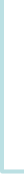 Jeff Borthwick
Process Quality Officer
Dorothy Cunningham
Systems Support Officer
Gordon Whittaker
Procurement Manager
Colin Miller
Procurement Manager
George Reid
Procurement Manager
Sarah Hogarth
Procurement  Manager
Evelyn Bain
Procurement Manager
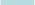 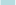 Graham Mackenzie
Production Co-ordinator
Laura Skinner
Procurement Manager
College of Science and Engineering
Elizabeth Lebost
Procurement Manager
Neil Crowley
Procurement Officer
Peter Hayakawa
Procurement Policy Officer 
(Fixed Term)
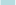 Martin BYRNE
Customer Adviser

Colin DOHERTY
Copier Operator

Dave MCCUTCHEON
Copier Operator

Dylan SCOLTOCK
Modern Apprentice
Billy STEVENS
Colour Printer

Liz ANDERSON
Printer/Finisher

Ann MARTIN
Printer/Finisher
Jennifer Paterson 
Assistant Procurement Officer
Caroline Brown
Assistant Procurement Officer
John Mottram
Data Analyst/
Administrator
7th September 2015
Position on organisation chart does not equal status